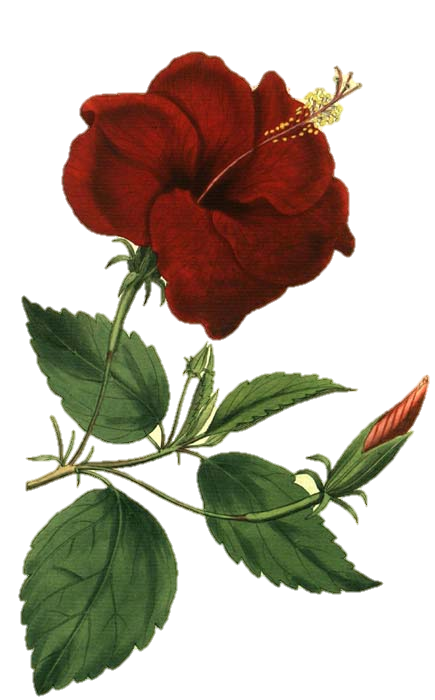 স্বাগতম
জবা ফুল
China rose
Hibiscus rosa-sinensis
নবম শ্রেণি  
জীববিজ্ঞান
অধ্যায়-১(জীবন পাঠ) 
সময়-৪৫মিনিট
উপস্থাপনায়
 দেববিন্দু মোড়ল
সহকারী শিক্ষক
সেন্ট  পলস হাই স্কুল
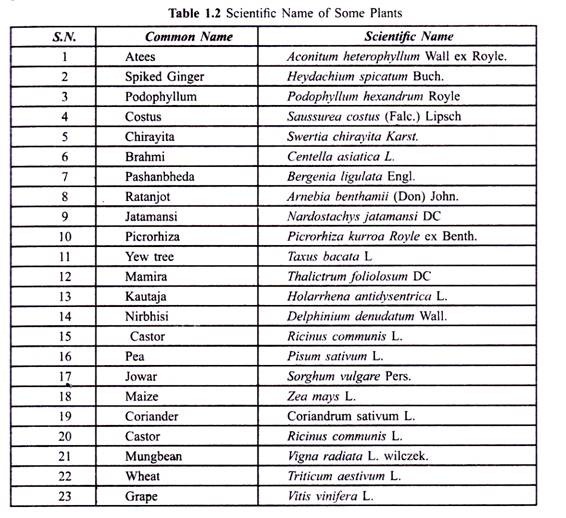 নিচের চিত্রটিতে  কোন কোন দেশের ছেলেদের দেখতে পাচ্ছ ?
ওরা সবাই কী বলছে ?
কেন বুঝবে ?
তোমরা কী সবাই বা ওরাও কী পাশের জনের কথা বুঝতে পেরেছে  ?
এধরণের নামকরণকে আমরা কী নামে অভিহিত করতে পারি  ?
কিভাবে বললে সবাই আমকেই বুঝতে পারবে ?
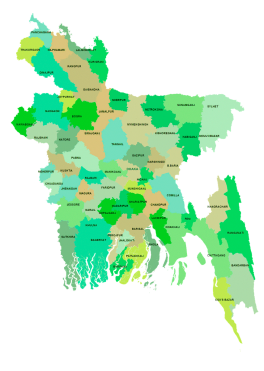 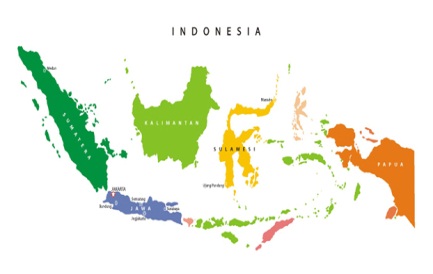 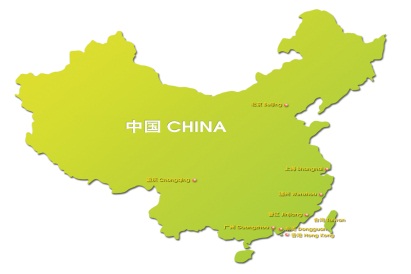 দ্বিপদ নামকরণ
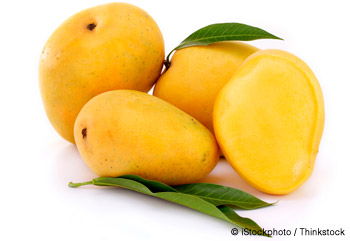 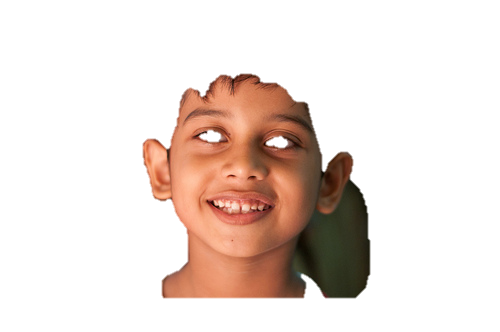 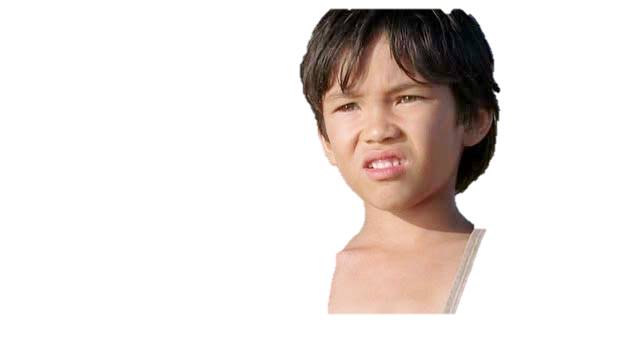 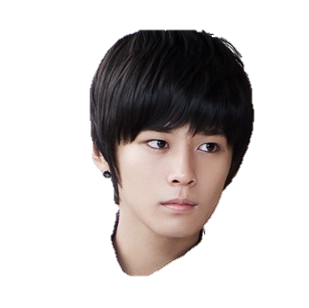 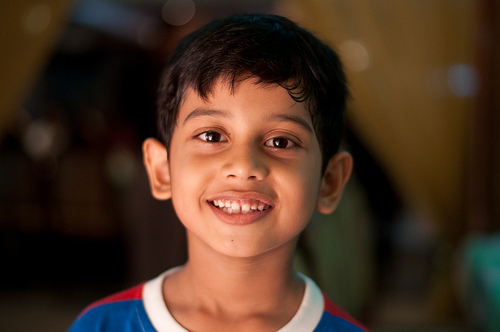 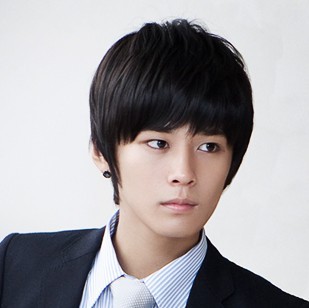 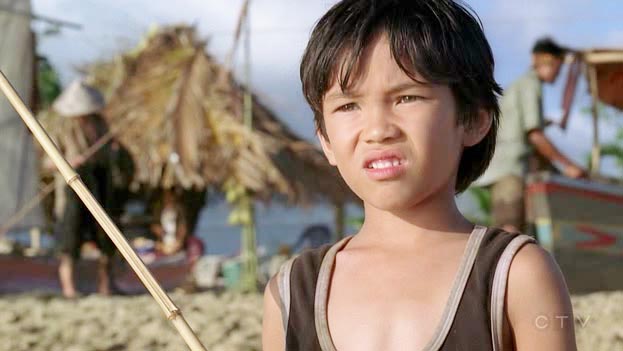 আমি  আম খাব
আকু মাকান ম্যাংগা
অচি মাংগো
ওরা সবাই বলছে আমি আম খাব ।
শিখনফল
এই পাঠ শেষে শিক্ষার্থীরা-----
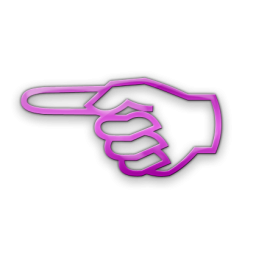 ১। দ্বিপদ নামকরণ কী বলতে পারবে।
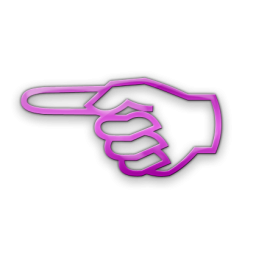 2।দ্বিপদ নামকরণ পদ্ধতি ব্যাখ্যা করতে পারবে।
গোল আলুর বৈজ্ঞানিক নাম বলতে পারবে ?
দ্বিপদ নামকরণ কী ?
চিত্রে কী দেখছ ?
এই বৈজ্ঞানিক নামে কয়টি অংশ  দেখতে পাচ্ছ ?
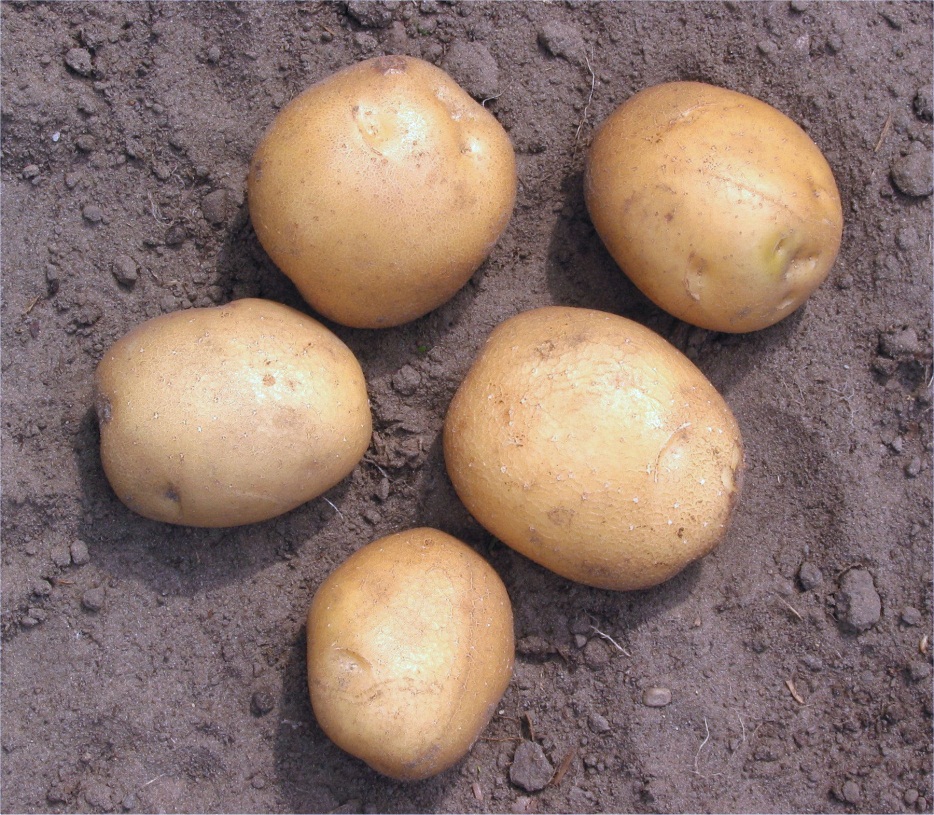 গোল আলু
গোলআলুর বৈজ্ঞানিক নাম solanum tuberosum
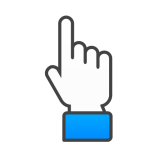 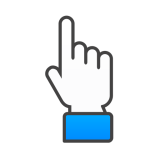 দুটি পদ দিয়ে গঠিত নামই দ্বিপদ নাম ।
[Speaker Notes: এক্ষেত্রে শিক্ষক ICBN ও ICZN ব্যাখ্যা করবেন ।আজকের পাঠের প্রথম শিখনফল অর্জনের উদ্দেশ্যে এই স্লাইডটি প্রদর্শন করা হয়েছে .বিষয় শিক্ষক অন্য কোন যুক্তিযুক্ত উপায়েও এ কাজটি করতে পারেন।]
বৈজ্ঞানিক নামের প্রথম অংশের প্রথম ও দ্বিতীয় অংশের  প্রথম অংশ কোন হাতের অক্ষরে লিখতে হবে  ?
বৈজ্ঞানিক নামের কয়টি অংশ ? অংশগুলোর নাম কী কী ?
নিচের বৈজ্ঞানিক নামে দ্বিপদ নামকরণের কী কী বৈশিষ্ট্য দেখতে পাচ্ছ ?
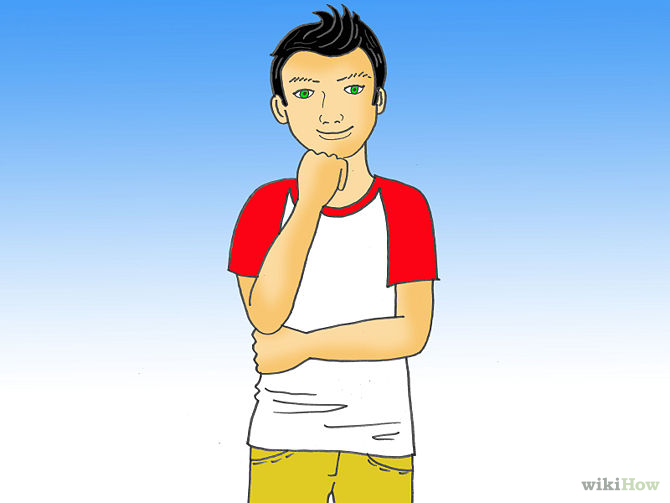 বৈজ্ঞানিক নামের প্রথম অংশের প্রথম অক্ষর বড় হাতের  অক্ষর ও দ্বিতীয় অংশের  প্রথম অংশ ছোট হাতের অক্ষরে লিখতে হবে  ।
দুটি অংশ থাকে ,প্রথম অংশ গণ নাম  ,দ্বিতীয় অংশ প্রজাতিক নাম
নামকরণ অবশ্যই ল্যাটিন শব্দ হবে
Homo sapiens
s
apiens
Homo
sapiens
omo
H
বৈজ্ঞানিক নাম হাতে লিখলে কিভাবে লিখতে হবে  ?
বৈজ্ঞানিক নাম ছাপানোর  সময় কিভাবে লিখতে হবে?
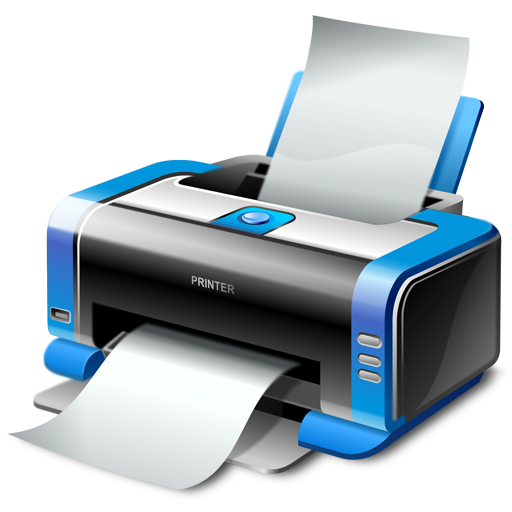 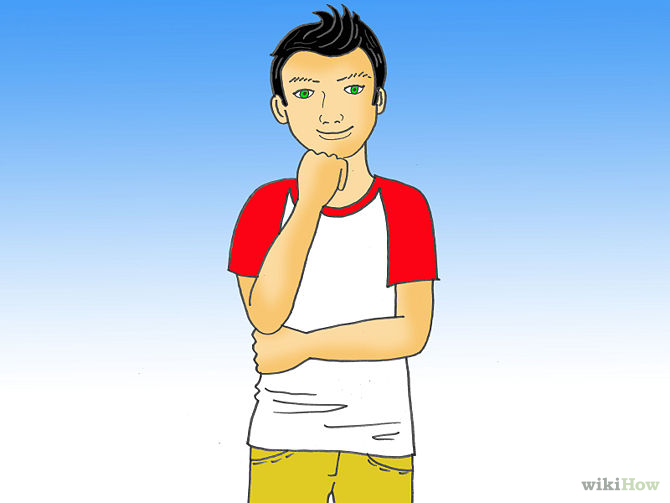 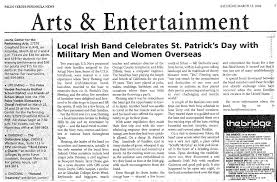 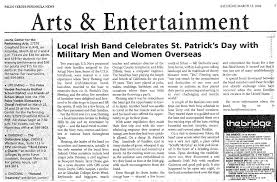 Homo   sapiens
Homo sapiens
Homo sapiens
ইটালিক অক্ষরে
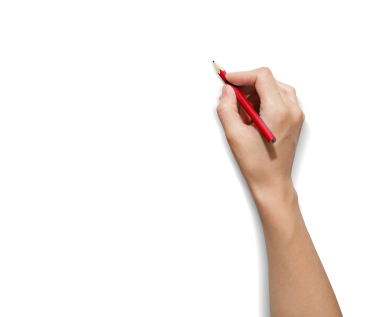 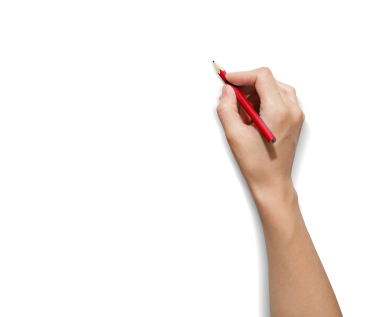 কেন একই নয় ?
চিত্রের বৈজ্ঞানিক নাম দুটি কী একই ?
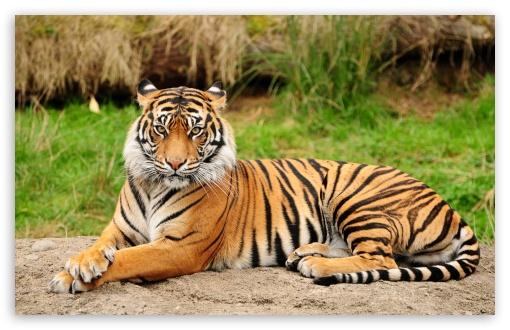 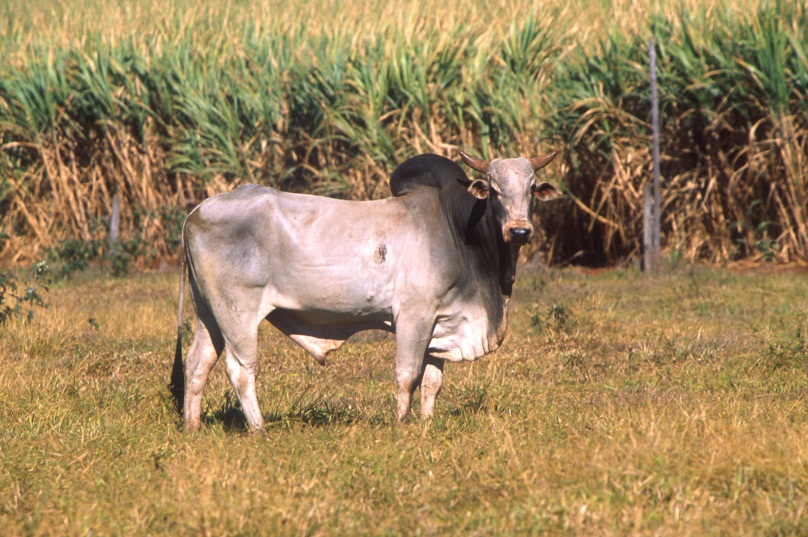 Bos  indicus
Panthera  tigris
বৈজ্ঞানিক নাম দুটি একই নয় ।কারণ দুটি জীবে একই নাম ব্যবহারের অনুমতি নেই ।
কয়েকজন বিজ্ঞানী যদি একই জীবকে  বিভিন্ন নামকরণ করেন তবে অগ্রাধিকার অনুযায়ী কার নাম গৃহীত হবে ?
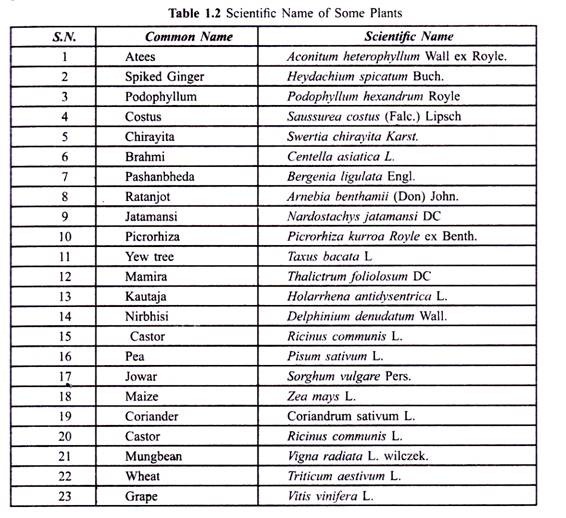 প্রথম বিজ্ঞানী কর্তৃক গৃহীত নামটি
চিহ্নিত অংশটি কেন বৈজ্ঞানিক নামের শেষে লিখা হয়েছে ?
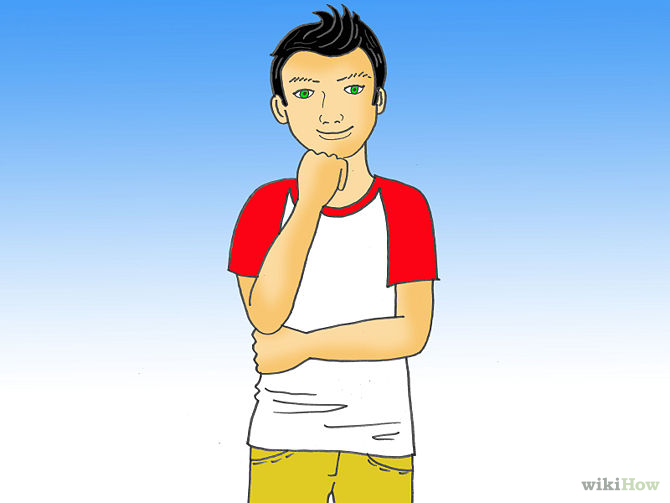 Homo sapiens  L,1758
প্রথম যে বিজ্ঞানী জীবের বিজ্ঞানসম্মত নাম দেবেন তাঁর নাম প্রকাশের সন উক্ত জীবের বৈজ্ঞানিক নামের শেষে সংক্ষেপে যোগ করতে হবে ।
জোড়ায় কাজ:
সময় : 3 মি:
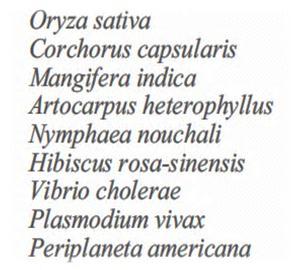 উপরের ছকে দ্বিপদ নামকরণের কী কী নিয়মাবলী প্রতিফলিত হয়েছে তার তালিকা তৈরী কর ?
[Speaker Notes: যদি প্রত্যাশিত উত্তর না আসে তবে শিক্ষক বিষয়গুলো সম্পর্কে ধারণা দিবেন ।উত্তরগুলো বোর্ডে লিখে দিবেন ।]
মূল্যায়ন:
১ । ICZN  এর  পুর্ণরূপ কী ?
2. কোনটি সঠিক ?
ক.Vibrio cholerae
খ.
Vibrio cholerae
গ.
Vibrio cholerae
ঘ .
Vibrio
cholerae
৩ । সঠিকভাবে দ্বিপদ নামকরণ লিখতে ও বলতে তুমি কোন কোন বিষয় এর প্রতি লক্ষ্য রাখবে ?
বাড়ির কাজ :
তোমার বইয়ের ১০টি জীবের বৈজ্ঞানিক নাম পড়ে আসবে ।
গুরুত্বপুর্ণ শব্দ :
ICBN
ICZN 
দ্বিপদ নাম
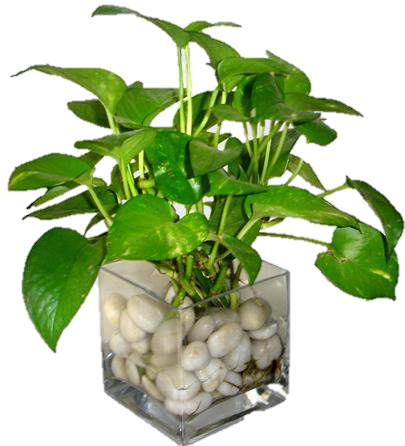 ধন্যবাদ